Fast Solution of Linear Systems
The basic idea is to regard an integral operator (a large matrix) as a digital image.
Suppose that the operator compresses well under a two-dimensional wavelet transform, i.e., that a large fraction of its wavelet coefficients are so small as to be negligible. Then any linear system involving the operator becomes a sparse system in the wavelet basis.
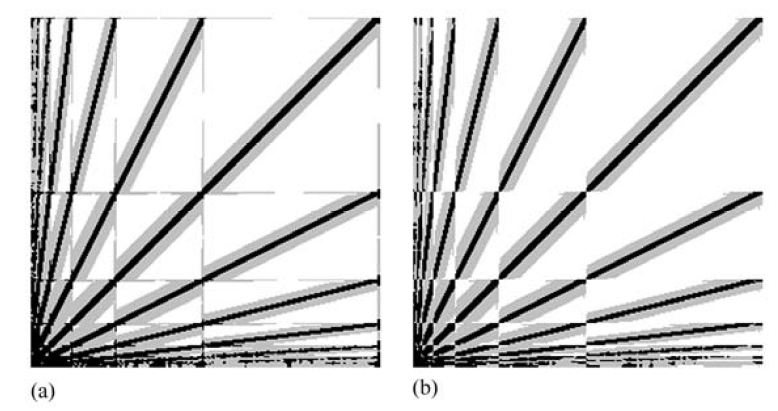 Figure 13.10.6	Wavelet transform of a 256x256 matrix, represented graphically.
Various numerical schemes can be used to solve sparse linear systems of this “hierarchically band-diagonal” form.